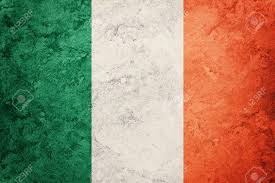 This our school
Our school is in Carrigeen Street co. Wexford in the south of Ireland.
This is our school eTwinning sign
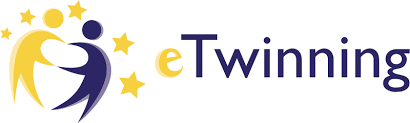 This is where we play everyday
This is where the Principal
We do our cooking in  here
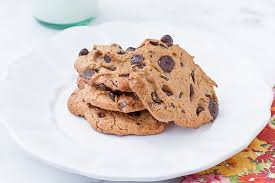 We park our cars here
This is where we have our lunch and have Drama.
This is our secretary’s office
This is our staffroom this is were all staff eat